Mixtures
Identify elements, compounds and mixtures from particle diagrams
Define mixture
State how to separate insoluble solids from liquids
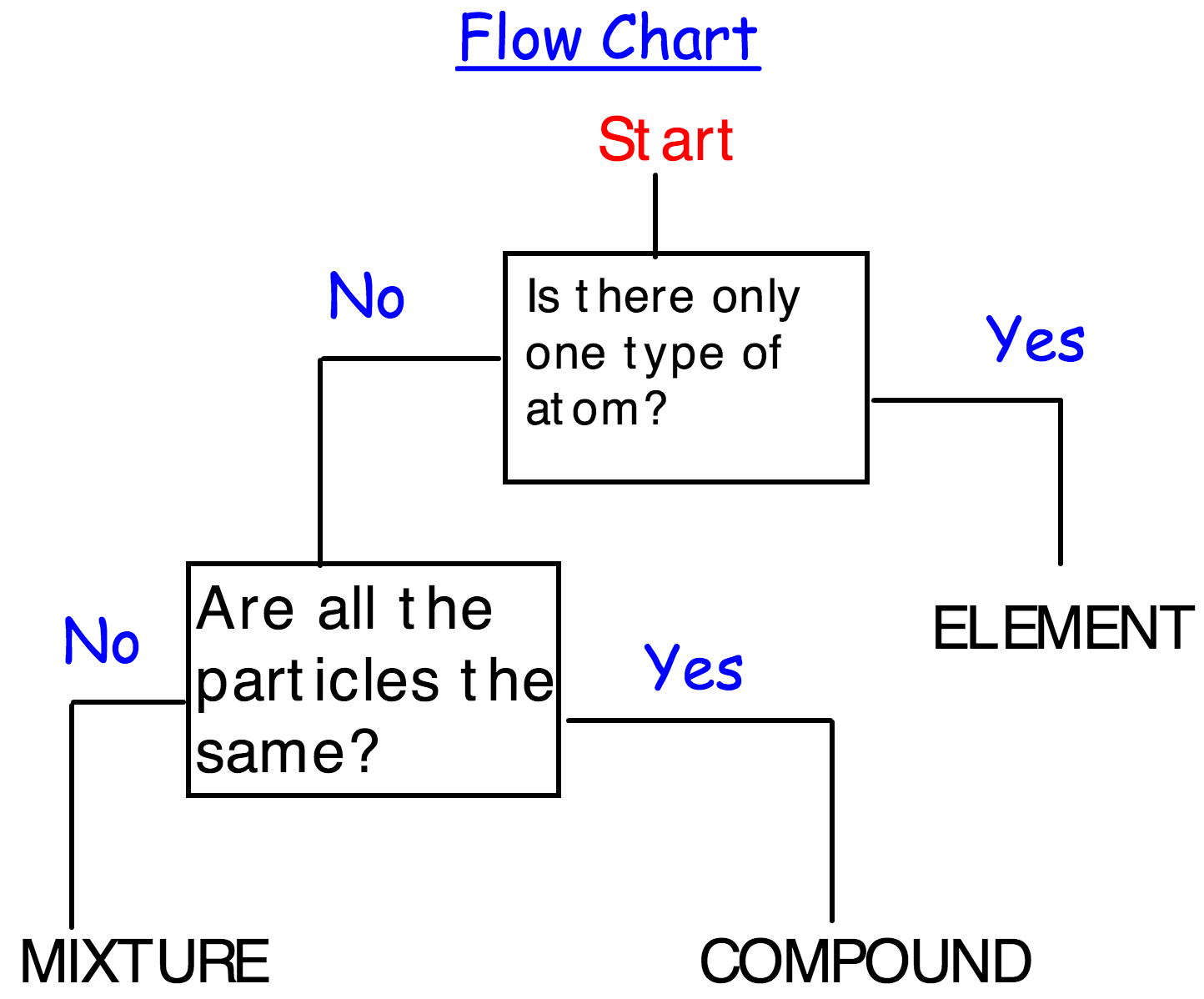 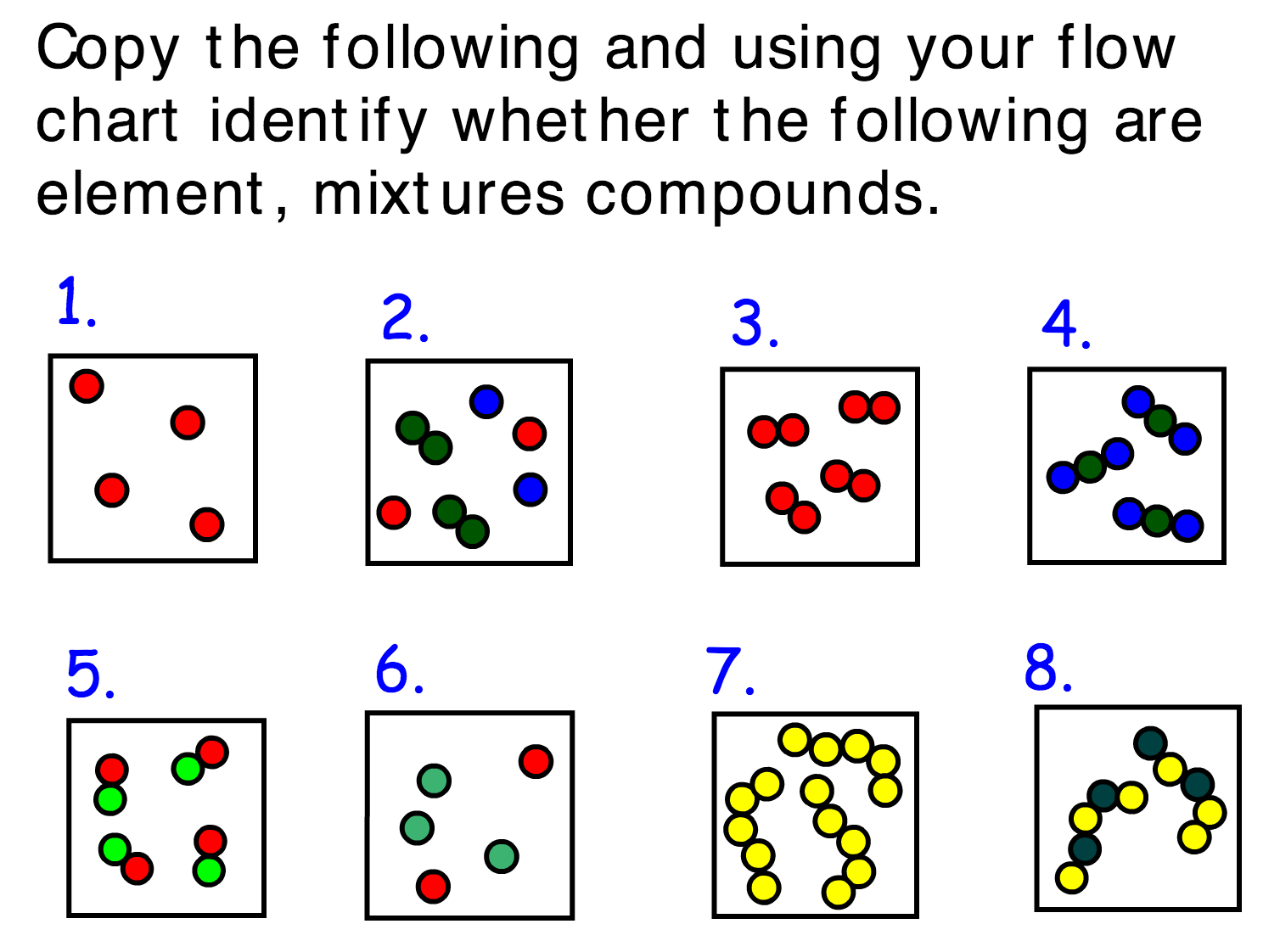 Mixture
Two or more substances mixed together that are not chemically bonded
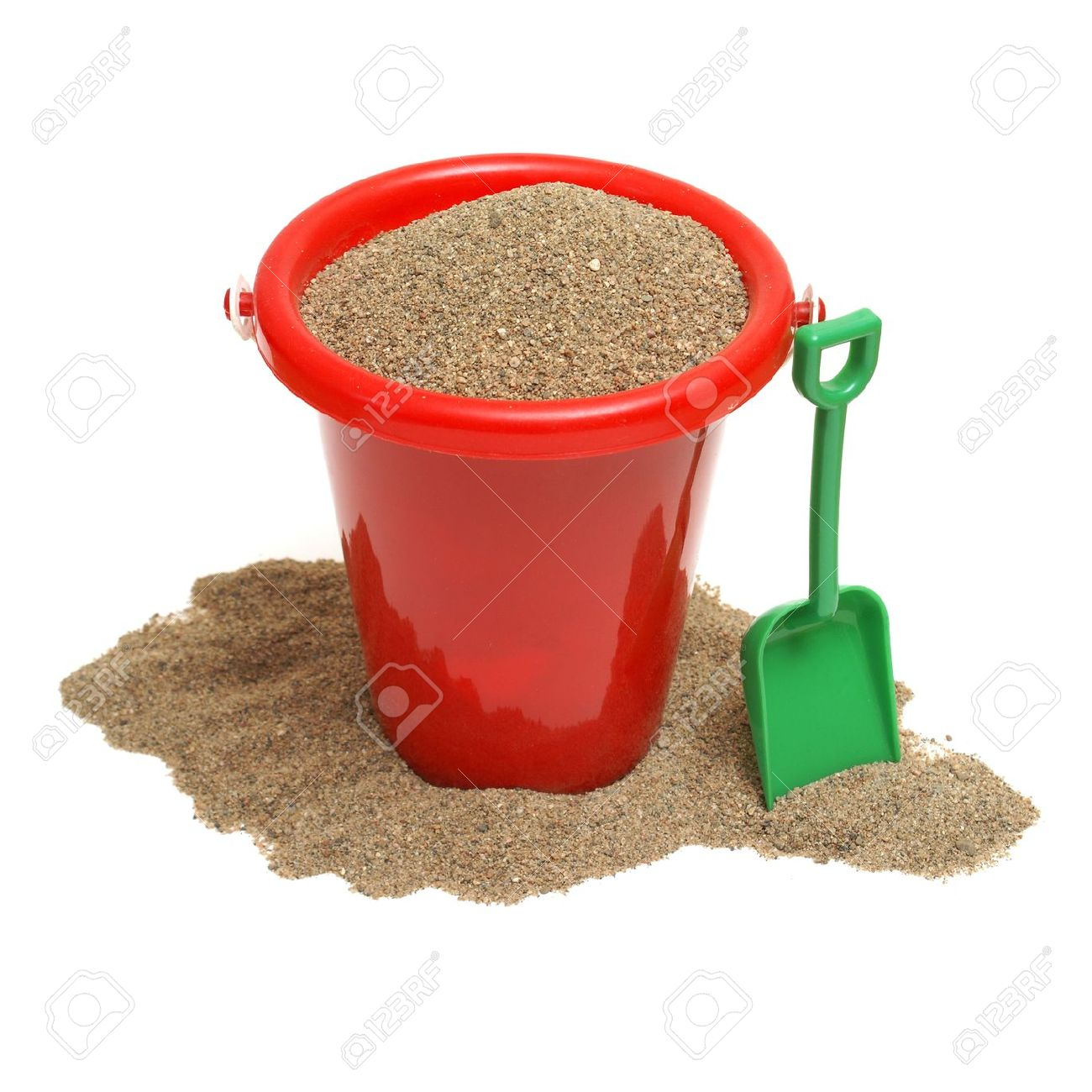 A metal has been found on the beach. People are cutting their feet.

It is going to be very difficult to separate the mixture of sand and metal.

How could we do it?
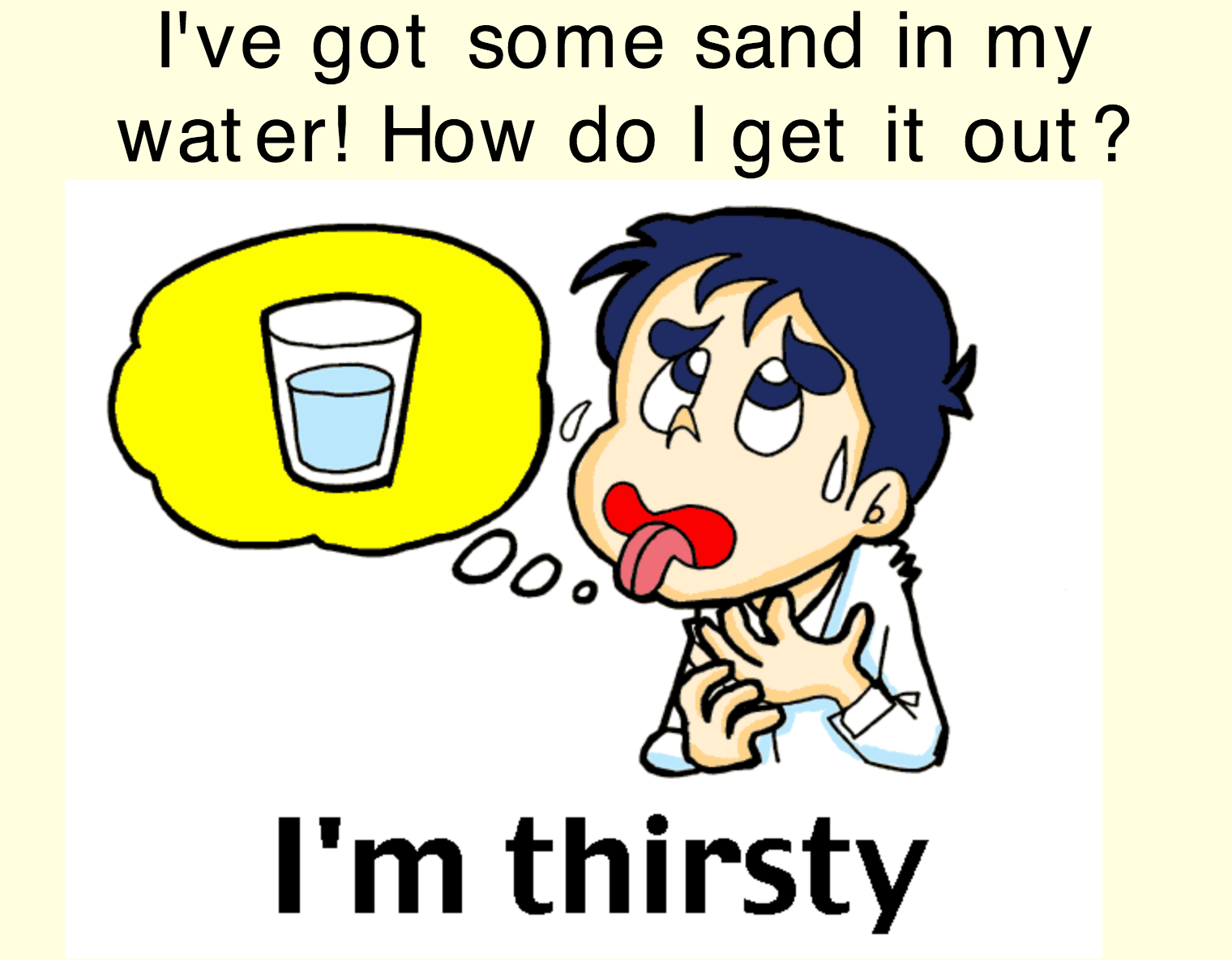 Solutions keywords
Soluble – A solid that dissolves

Insoluble – A solid that does not dissolve

Solution – A solute dissolved in a solvent

Solvent – Liquid where a solute dissolves

Solute – Substance that dissolves
Filtration
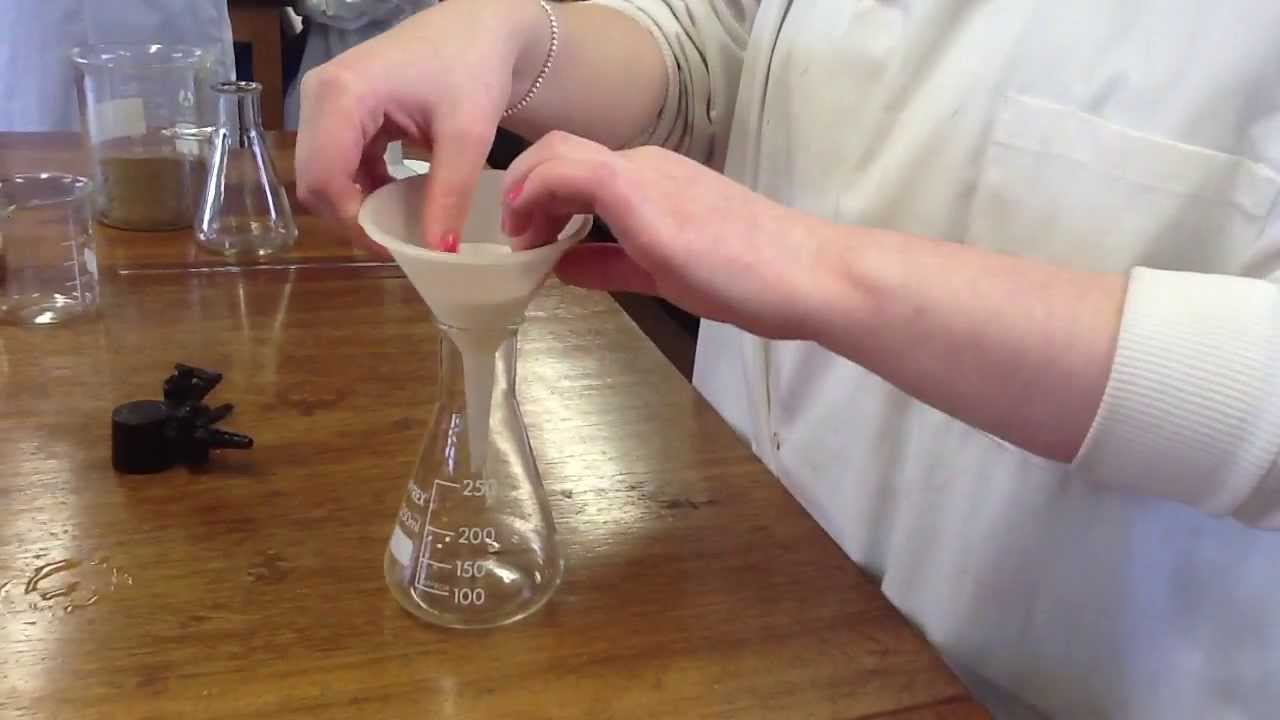 What does it separate?
A liquid from an insoluble solid
But what if the solid dissolves?
In a beaker, dissolve 2 spatulas of salt in 50 ml water.

Filter the solution

Does it separate the salt and water?

Why?
How could we separate salt and water?
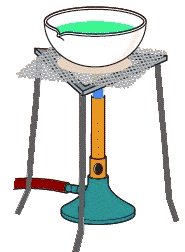 Equipment?
Evaporating dish
Wire gauze
Tripod
Bunsen burner
Heat mat
Salt
Sand
Iron
You have today’s lesson to separate this mixture
Magnetism is used to…
Filtration is used to...
Evaporation is used to...